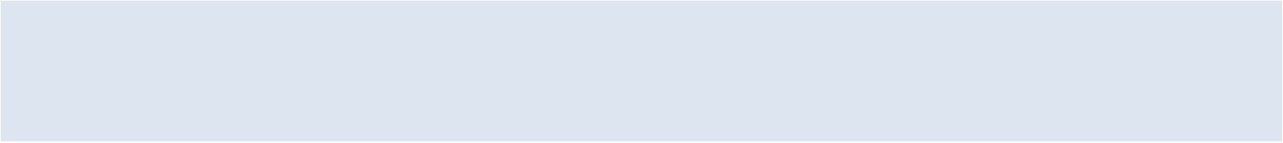 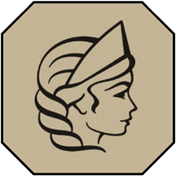 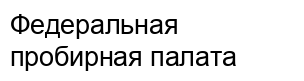 Памятка  «ПРОИЗВОДСТВО ПО ДЕЛАМ ОБАДМИНИСТРАТИВНЫХ ПРАВОНАРУШЕНИЯХ (КОАП РФ)»
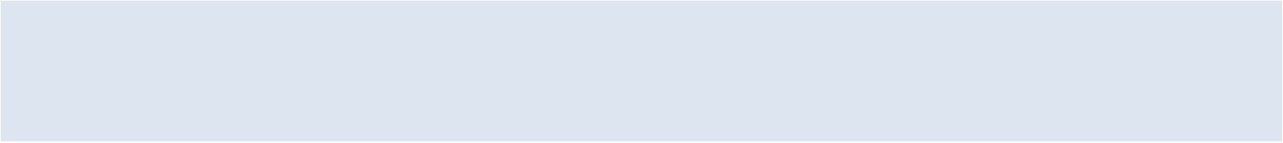 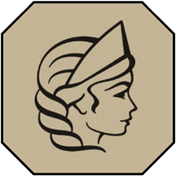 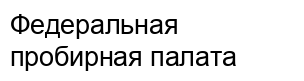 Производство по делам об административных правонарушениях
Возбуждение дел об административных правонарушениях
(глава 28 КоАП РФ)
Рассмотрение дел об административных правонарушениях
(глава 29 КоАП РФ)
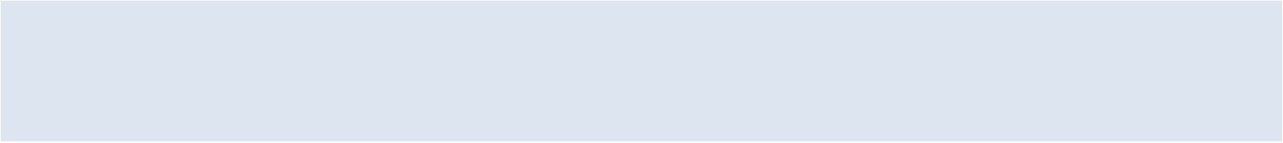 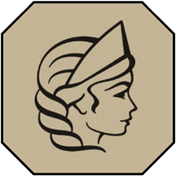 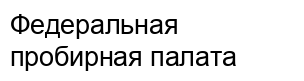 Возбуждение дела об административном правонарушении (составление протоколаоб административном правонарушении) (28.1, 28.2 КоАП РФ)
1
Направление протокола с материалами дела об административном правонарушении судье,должностному лицу, уполномоченному рассматривать дело об административномправонарушении (статья 28.8 КоАП РФ)
2
Подготовка к рассмотрению дела об административном правонарушении и его рассмотрениесудьей, должностным лицом, уполномоченным рассматривать дело об административномправонарушении (статья 29.1-29.7 КоАП РФ)
3
Вынесение постановления (определения) по результатам рассмотрения делаоб административном правонарушении (статья 29.9, 29.10 КоАП РФ)
4
Пересмотр постановлений и решений по деламоб административных правонарушениях (глава 30 КоАП РФ)
5
Вступление постановления по делуоб административном правонарушении в законную силу (31.1 КоАП РФ)
6
3
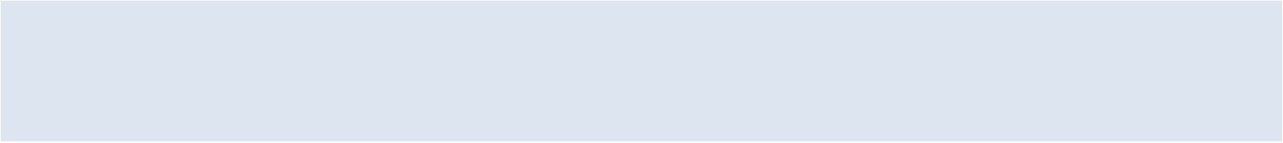 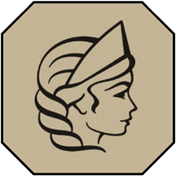 Протокол об административном правонарушении
О совершении административного правонарушения составляется протокол, который содержит:

дату и место его составления;
должность, фамилию и инициалы лица, составившего протокол;
сведения о лице, в отношении которого возбуждено дело об АП;
фамилии, имена, отчества, адреса места жительства свидетелей и потерпевших (если они имеются);
место, время совершения и событие административного правонарушения;
статья КоАП РФ, предусматривающая административную ответственность за данное административное правонарушение;
объяснение контролируемого лица или его представителя, в отношении которого возбуждено дело;
иные сведения, необходимые для разрешения дела.
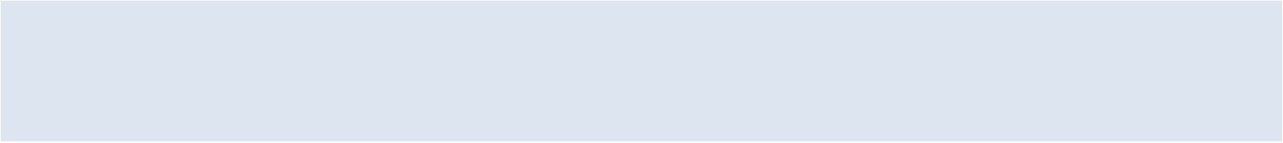 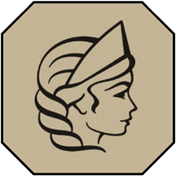 Протокол об административном правонарушении
при составлении протокола, контролируемому лицу или его представителю, разъясняются его права и обязанности, предусмотренные КоАП РФ
копия протокола, вручается контролируемому лицу или его представителю, либо направляется в адрес контролируемого лица
контролируемому лицу или его представителю представляется возможность ознакомиться с протоколом, а также дать объяснения и замечания по его содержанию
в случае неявки контролируемого лица или его представителя протокол составляется 
в их отсутствие
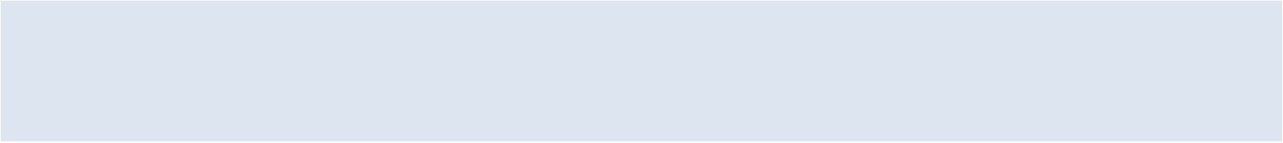 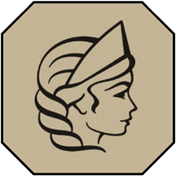 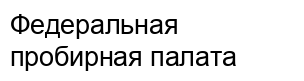 Постановление по делу об административном правонарушении
В постановлении по делу об административном правонарушении должны быть указаны:

1. должность, фамилия, имя, отчество судьи, должностного лица, наименование и состав коллегиального органа, вынесших постановление, их адрес;
2. дата и место рассмотрения дела;
3. сведения о лице, в отношении которого рассмотрено дело;
4. обстоятельства, установленные при рассмотрении дела;
5. статья КоАП РФ, предусматривающая административную ответственность за совершение административного правонарушения, либо основания прекращения производства по делу;
6. мотивированное решение по делу;
7. срок и порядок обжалования постановления.
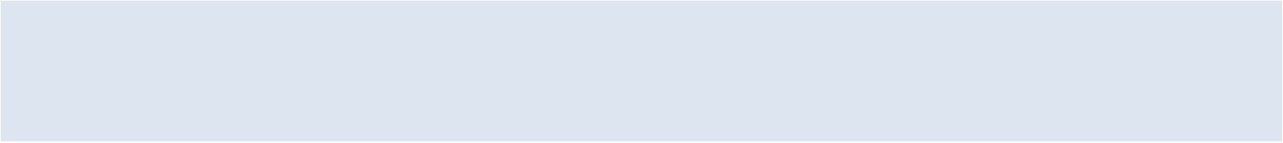 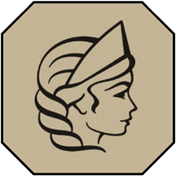 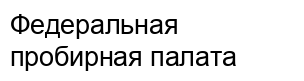 Обжалование постановлений и решений(глава 30 КоАП РФ)
вынесенное должностным лицом – 
обжалуется в вышестоящий орган, вышестоящему должностному лицу либо в районный суд по месту рассмотрения дела
вынесенное судьей – обжалуется в вышестоящий суд
Срок на подачу жалобы 10 дней со дня вручения или получения копии постановления.

В случае пропуска срока, указанный срок по ходатайству лица, подающего жалобу, может быть восстановлен судьей или должностным лицом, правомочными рассматривать жалобу.